МБДОУ ДС «Лазорики» г. Волгодонска
Насекомые Ростовской области.
Воспитатель Веселова Т.А.
2020г.
Насекомые Ростовской области.
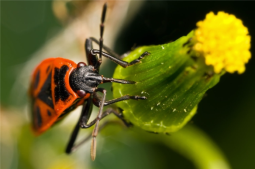 На юге России в Ростовской области обитает очень много видов насекомых. Невозможно представить нашу жизнь без бабочек, мушек, стрекоз, которые, как цветы, украшают нашу чудесную Землю. Но даже в самых образцовых и ухоженных садах и полях много насекомых-вредителей. Они враги человека.
К счастью, много и полезных шестиногих обитателей, которые являются помощниками человека в сохранении продовольствия. Роль насекомых на Земле огромна.
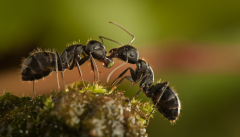 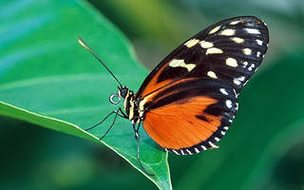 Вредители.
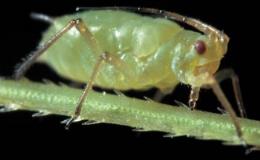 Тля повреждает  плодовые  деревья, портит пшеницу, ячмень, овес, сорго, рис и рожь.
Майский жук наносят существенный вред молодым плодовым, ягодным и лесным породам деревьев и кустарников, а также огородным и полевым культурам. Взрослые жуки питаются листьями деревьев,  а  личинки питаются  корнями трав и деревьев.
Колорадский жук и его личинки  питаются листьями картофеля, томата, баклажана, что делает их опасными вредителями сельского хозяйства.
Тля
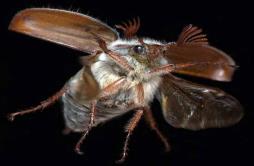 Майский жук
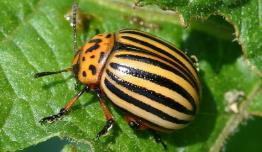 Колорадский жук
Майский жук и его личинка.
Божья коровка.
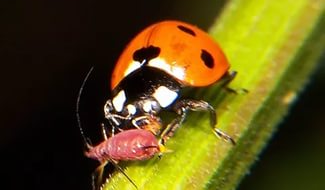 Божья коровка  -  это маленькое очаровательное существо - важный помощник садовода в борьбе с прожорливой тлей. А так же взрослые жуки и личинки питаются  яйцами колорадского жука.
Божьи коровки охотятся на тлю.
Златоглазка.
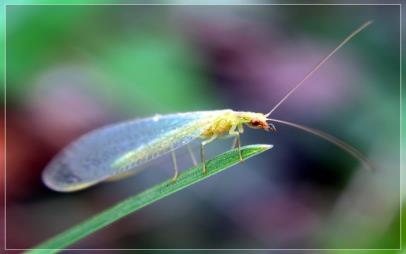 зеленоватое крупное (1,5 см) насекомое с выпуклыми золотистыми глазами, длинными усиками и
 двумя парами голубоватых перепончатых крыльев. 
Личинки златоглазки очень прожорливы, поедают множество тли и паутинных клещей.
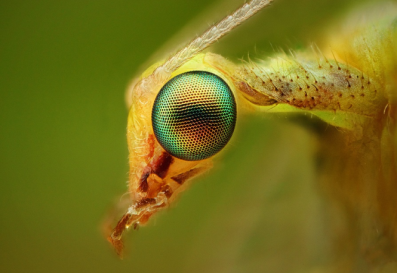 Муравьи пасут тлю. Златоглазка в засаде.
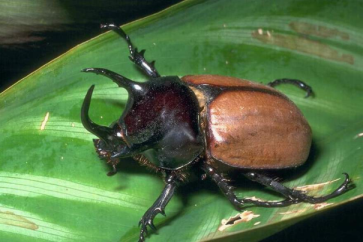 Главная задача насекомых – опыление растений.
 Значит, они влияют на урожай. Насекомые рыхлят почву, 
являются пищей для многих зверей, птиц, рыб и других насекомых. 
Насекомые – это важное звено любой экосистемы.
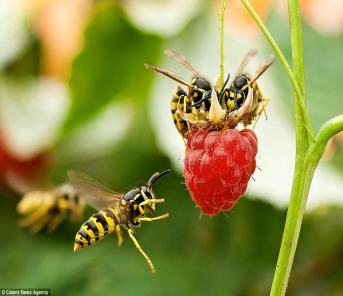 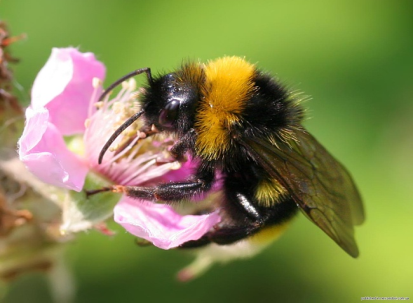 Спасибо за внимание